Bài 10
Mẹ Thiên Nhiên
Ngữ văn 6 
Chân trời sáng tạo
Mục tiêu cần đạt
Nhận biết được văn bản thuật lại một sự kiện, nêu được mối quan hệ giữa đặc điểm văn bản với mục đích của nó.
Nhận biết được tác dụng của một số yếu tố, chi tiết trong văn bản thông tin theo trật tự thời gian và theo quan hệ nhân quả; tóm tắt được các ý chính của mỗi đoạn trong văn bản.
Chỉ ra được mối liên hệ giữa các chi tiết, dữ liệu với thông tin cơ bản của văn bản; chỉ ra được những vấn đề đặt ra trong văn bản có liên quan đến suy nghĩ và hành động của bản thân.
Nhận biết dấu chấm phẩy; các phương tiện giao tiếp phi ngôn ngữ và công dụng của chúng.
Bước đầu biết viết văn bản thuyết minh thuật lại một sự kiện; tóm tắt được nội dung trình bày của người khác.
Yêu quý, trân trọng thiên nhiên, tạo vật và sự sống muôn loài.
Hoạt động học tập
1. Đọc
2. Viết
3. Nói và nghe
4. Ôn tập
Hoạt động đọc
Tri thức ngữ văn
VB 1: Lễ cúng Thần Lúa của người Chơ-ro
VB 2: Trái Đất - Mẹ của muôn loài
Đọc kết nối chủ điểm: Hai cây phong
Recycling
Đọc mở rộng: Ngày môi trường thế giới
 và hành động của tuổi trẻ
Tri thức ngữ văn
Văn bản thông tin
Tri thức đọc hiểu
Sa-pô
Nhan đề, đề mục
Thuyết minh, thuật lại một sự kiện
Tri thức ngữ văn
Dấu chấm phẩy
Tri thức tiếng Việt
Đánh dấu ranh giới giữa các vế của một câu ghép hoặc giữa các vế của một phép liệt kê phức tạp.
Phương tiện giao tiếp phi ngôn ngữ
Là các hình ảnh, sơ đồ, số liệu,...
được sử dụng nhằm mục đích bổ sung thông tin và tăng tính thuyết phục.
Đọc kết nối chủ điểm:
Hai cây phong
Hai cây phong
(Trích “Người thầy đầu tiên”)
 - Ai-tơ-ma-tốp -
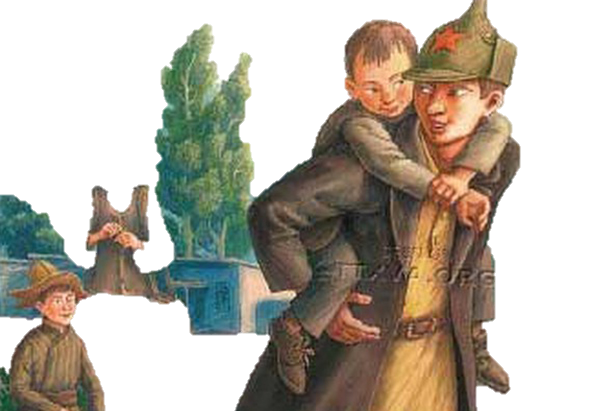 Mục tiêu cần đạt
* Về kiến thức
-Những nét tiêu biểu về tác giả Ai-ma-tốp và truyện “Người thầy đầu tiên”.
-Ý nghĩa hình ảnh hai cây phong
 * Về năng lực
-Vận dụng kĩ năng đọc để hiểu một văn bản văn chương.
-Xác định được hai mạch kể lồng ghép trong truyện và hiệu quả của chúng.
-Nhận diện, phân tích được những đặc sắc về nghệ thuật trong một đoạn trích tự sự.
-Liên hệ, kết nối với hai văn bản trước để hiểu hơn về chủ điểm Mẹ Thiên Nhiên. 
 *  Về phẩm chất
-Bồi dưỡng lòng yêu thiên nhiên và lòng tự hào về quê hương, đất nước.
-Bồi dưỡng lòng biết ơn.
I. TÌM HIỂU CHUNG
1. Tác giả
- Ai-ma-tốp là nhà văn lớn của Cư-rơ-gư-xtan (thuộc Liên Xô trước đây).
2. Tác phẩm
- Xuất xứ: Văn bản “Hai cây phong” trích phần đầu của tác phẩm “Người thầy đầu tiên”.
- Thể loại: Truyện vừa
- Bố cục: Hai phần
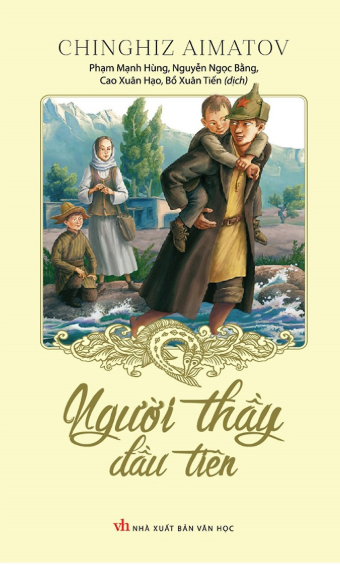 I. TÌM HIỂU CHI TIẾT
1.Hai mạch kể lồng ghép trong văn bản.
Nhóm 1:
Hoàn thành phiếu học tập 01
1. Nhận diện hai mạch kể có trong văn bản qua cách tác giả sử dụng đại từ xưng hô.
2. Nhận xét sự độc đáo và tính hiệu quả của việc đan xen hai mạch kể này.
I. TÌM HIỂU CHI TIẾT
1.Hai mạch kể lồng ghép trong văn bản.
I. TÌM HIỂU CHI TIẾT
2. Hình ảnh hai cây phong:
Nhóm 2:
Hoàn thành phiếu học tập 02
1. Trong cái nhìn của nhân vật tôi hai cây phong hiện lên như thế nào (vị trí, hình dáng, âm thanh,…)?
2. Tìm những chi tiết cho thấy hai cây phong có tâm hồn riêng, tiếng nói riêng (những chi tiết miêu tả hai cây phong được tác giả cảm nhận bằng tâm hồn).
I. TÌM HIỂU CHI TIẾT
2. Hình ảnh hai cây phong:
Nhóm 2:
II. TÌM HIỂU CHI TIẾT
3. Ý nghĩa của hai cây phong:
Nhóm 3:
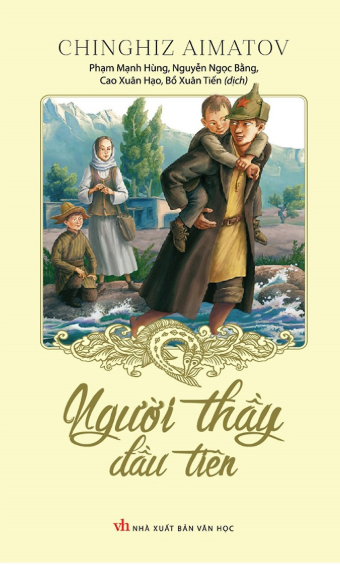 Hoàn thành phiếu học tập 03:
1. Hai cây phong có ý nghĩa gì đối với nhân vật tôi?
2. Theo em, thiên nhiên có vai trò gì đối với cuộc sống mỗi chúng ta.
II. TÌM HIỂU CHI TIẾT
3. Ý nghĩa của hai cây phong:
Nhóm 3:
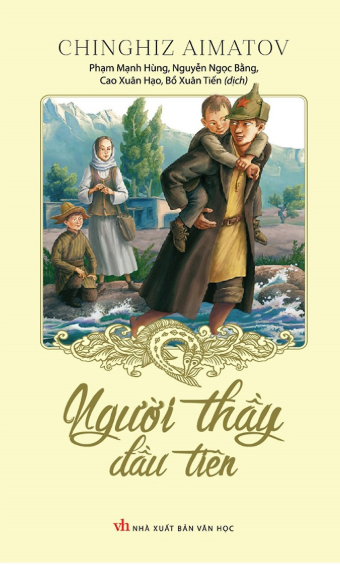 Next
II. TỔNG KẾT
1. Về chủ điểm Mẹ Thiên Nhiên
- Yêu quý, trân trọng thiên nhiên, tạo vật và sự sống của muôn loài.
- Tự hào về vẻ đẹp của quê hương, đất nước.
2. Về cách đọc:
-    Nắm được tiến trình đọc một văn bản tự sự.
-     Khi đọc cần lưu ý đến ngôi kể, mạch kể và các yếu tố biểu cảm, miêu tả có trong bài.
Next
III. LUYỆN TẬP
Bài tập 1: Đóng vai nhân vật người họa sĩ, kể lại câu chuyện.
Bài tập 2: Qua lăng kính của người họa sĩ, hãy miêu tả lại hình ảnh hai cây phong.
Next
VIẾT NGẮN
Viết một đoạn văn (khoảng 150 đến 200 chữ) giới thiệu về một cảnh thiên nhiên mà em yêu thích, trong đó có sử dụng dấu chấm phẩy
Next
VIẾT NGẮN
Nhận xét – đánh giá